Moneran
Cells are the structural and functional units of all living organisms
Protist
Bacteria consist of a single cell
What is a
Cell?
cell stores their own instructions for carrying out each of these activities
Humans multicellular, or have many cells —an estimated 100,000,000,000,000 cells!
Cells can take in nutrients and convert into energy, carry out specialized functions, and reproduce…
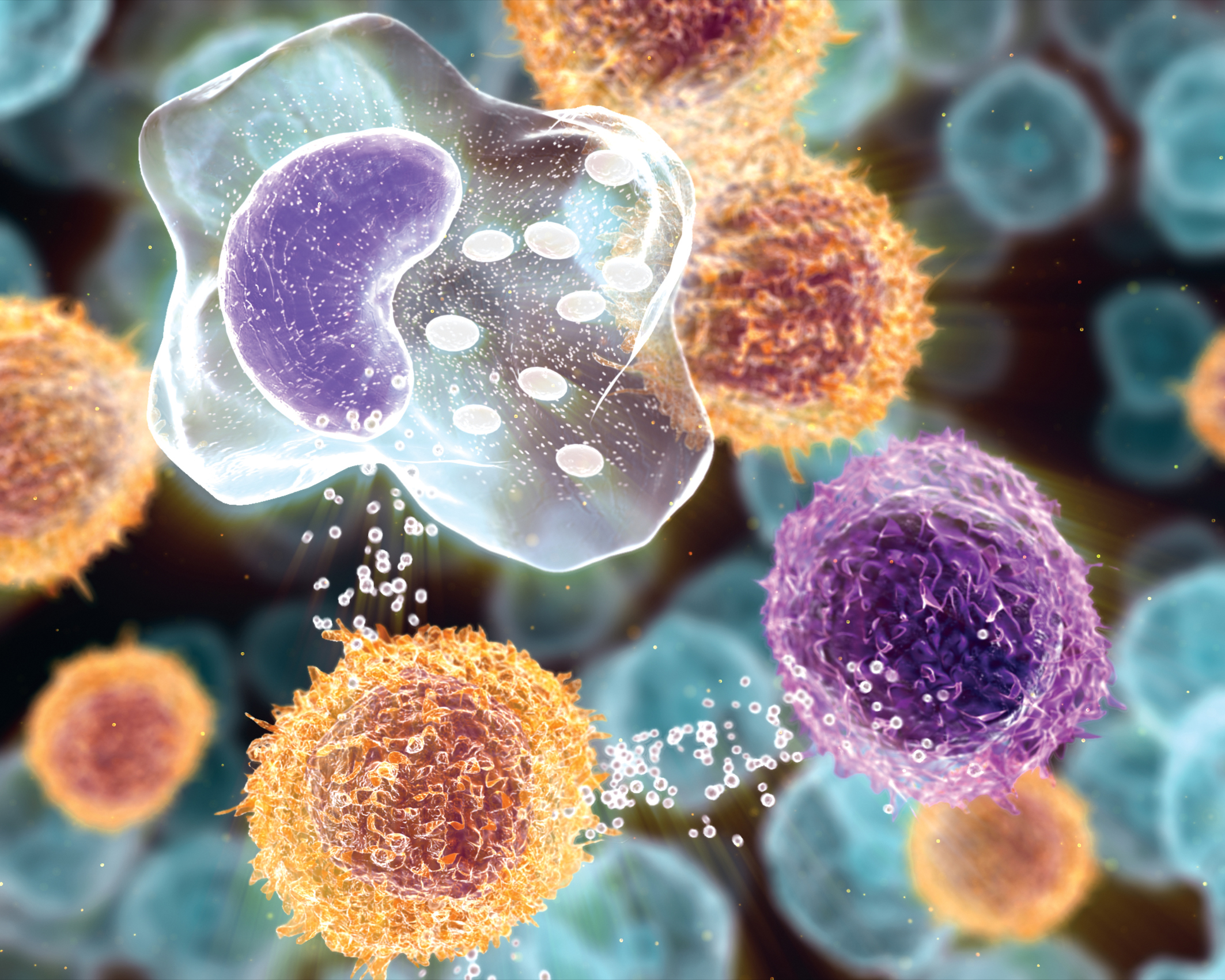 Cells SPLAT!!
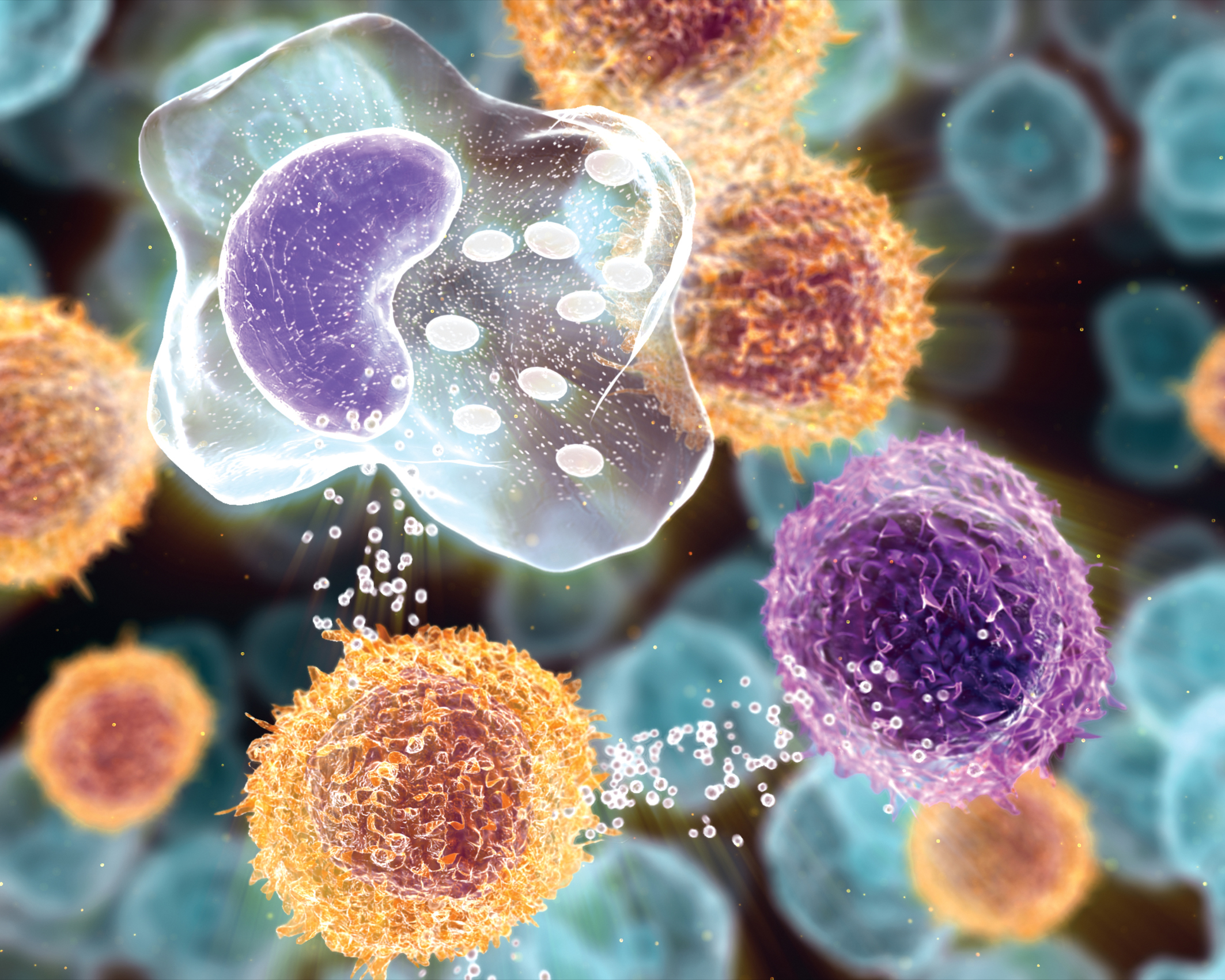 Lungs
Heart
Liver
Organs
Stomach
Breathing
System
Kidneys
Tissue
Cytoplasm
Digestive
System
Small
Intestine
Membrane
Circulatory
System
Nervous
System
Microscope
Cell Wall
Chloroplasts
Nucleus
Vacuole
What do these cells have in common?
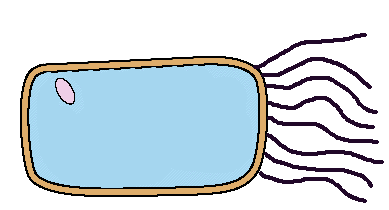 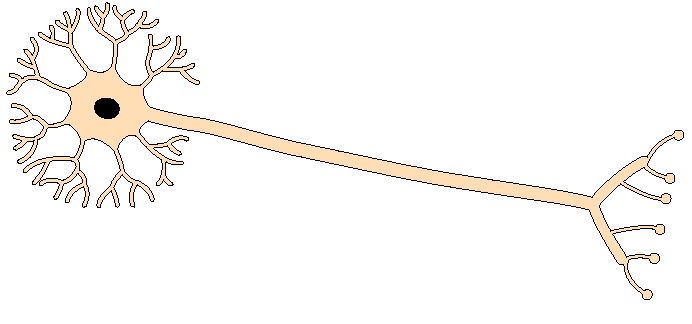 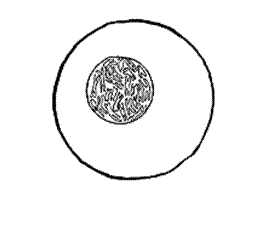 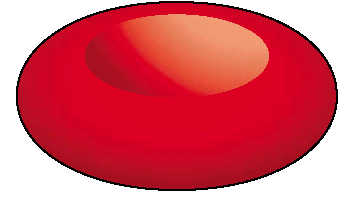 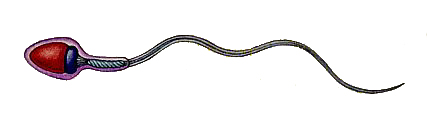 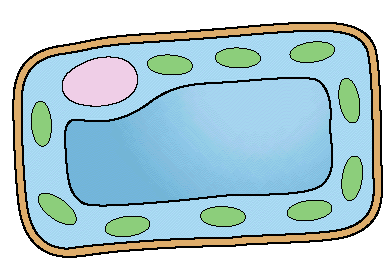 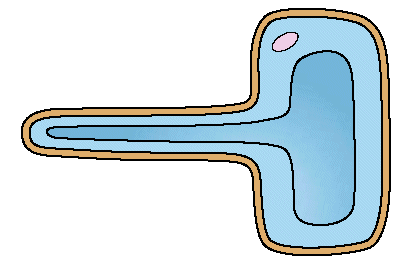 Sperm cell
Head contains enzymes & nucleus
Designed to Fertilise eggs.
Found in the Testes
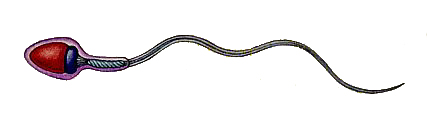 Tail
A sperm is small and has a long tail that provides movement so it can swim and find an egg cell.
The head contains enzymes which allow it to digest into an egg cell and join with it.
Egg (Ovum) Cell
Designed to be Fertilised.

Found in the Ovaries.

An egg cell is large and bulky.

Contains yolk which provides a large food store for the new cell being formed.
Cytoplasm containing yolk
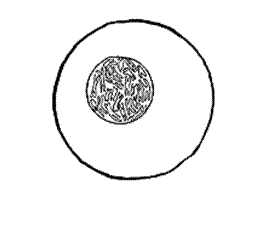 Layer of jelly
Nucleus
Palisade Cell
Designed for Photosynthesis

Found in the top of a leaf

Tall and has a large surface area to absorb water and minerals.

Packed with chloroplasts to help make plant food.
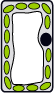 Nucleus
Chloroplasts
Ciliated Cell
Designed to stop Lung Damage

They line all the air passages in the lungs.

They have tiny hairs called cilia.

Hairs sweep mucus with trapped dust and bacteria back up the throat.
Nucleus
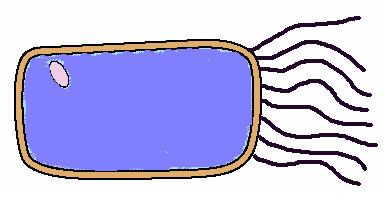 cilia
Root Hair Cell
Thin cell wall makes it easy for minerals to pass through.
Designed for absorbing.
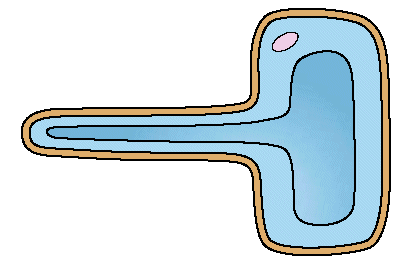 Vacuole
thin cell wall
Cell membrane
Has a large surface which helps it to absorb water and minerals.
Found in a plant root.
Nerve Cell (neurone)
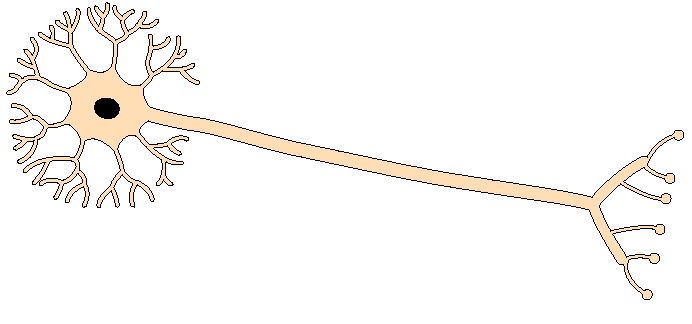 Nucleus
They are long 
They have connections at each end 
Can carry electrical signals 
Their job is to carry nerve impulses to different parts of the body.
Red Blood Cell
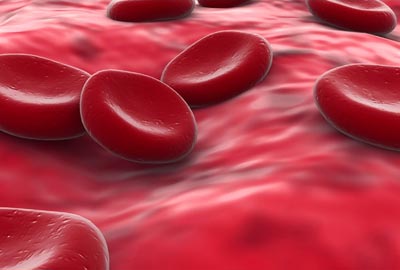 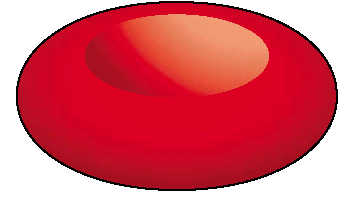 Designed to carry oxygen 
Found in blood.
Large surface area, for oxygen to pass through. 
Contains haemoglobin, which joins with oxygen.
Has no nucleus
Copy and fill in the gaps:


Some cells have special jobs to do. They often have special shapes to help them do their  job. We say that these cells are  _________________ to do their jobs.
 
A group of the same type of cells, all working together, is called a _________________ .
 
A group of muscle cells all grouped together is called _________________  . Muscle cells help us to _________________  .


adapted      move      muscle      tissue
adapted
tissue
muscle
move